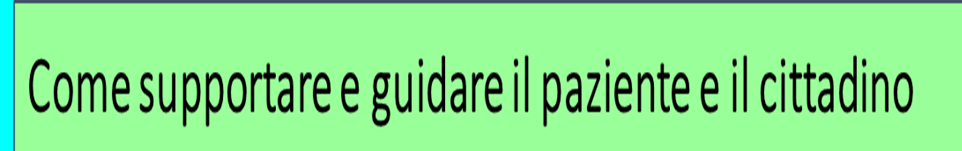 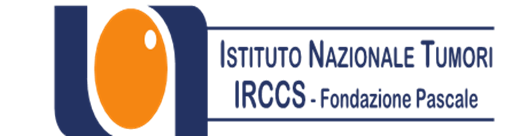 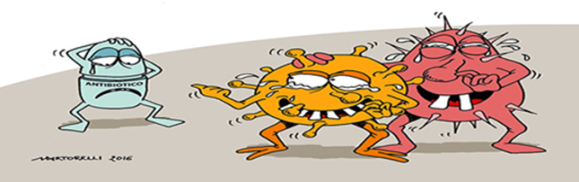 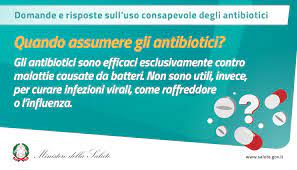 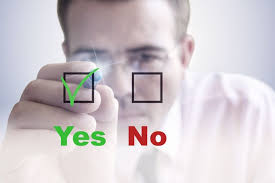 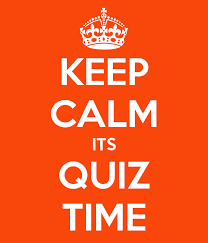 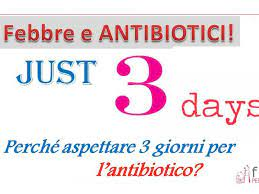 Le domande più frequenti sulle terapie con antibiotici
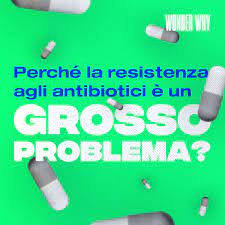 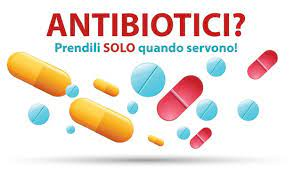 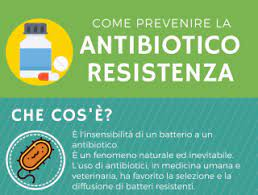 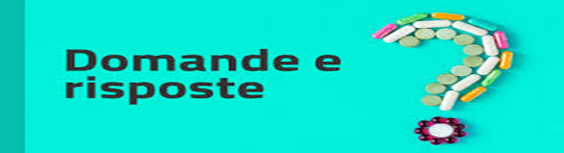 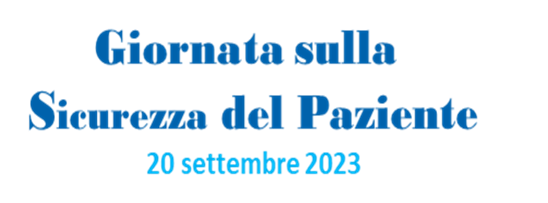 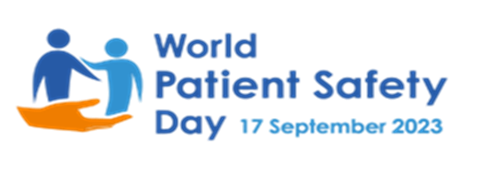 GLI ANTIBIOTICI SI POSSONO ASSUMERE PER ogni tipo di MALATTIa INFETTIVAvero o falso
FALSO: 
L’ANTIBIOTICO VA ASSUNTO SOLO PER CURARE LE INFEZIONI DI ORIGINE BATTERICA CHE DEVONO ESSERE COMBATTUTE IL PIÙ RAPIDAMENTE POSSIBILE PER EVITARE RICADUTE O CRONICIZZAZIONI
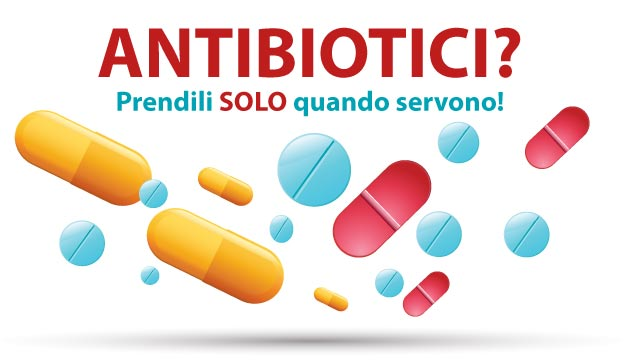 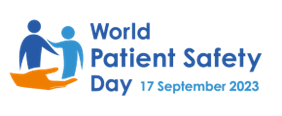 Giornata sulla 
Sicurezza del Paziente  
             20 settembre 2023
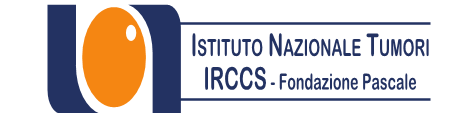 LA TERAPIA ANTIBIOTICA VA COMINCIATA IL PRIMA POSSIBILEVero o falso
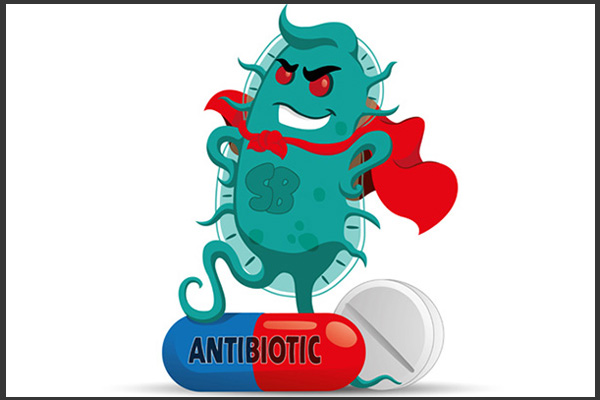 VERO E FALSO: 
Vero: LA TERAPIA ANTIBIOTICA E’ PREFERIBILE INIZIARLA IL PRIMA POSSIBILE MA SEMPRE SU PRESCRIZIONE DEL MEDICO. 
Falso: MOLTE VOLTE PERO’ E’ NECESSARIO RICORRERE PRIMA AD UN ESAME MICROBIOLOGICO CHE AIUTA IL MEDICO AD INDIVIDUARE IL MICRORGANISMO RESPONSABILE DELL’INFEZIONE E L’ANTIBIOTICO PIU’ ADATTO A COMBATTERLO
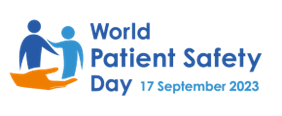 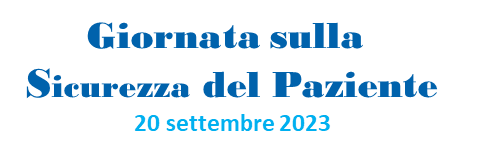 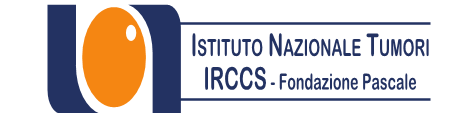 E’ VERO CHE I MEDICI A VOLTE POSSONO ATTENDERE FINO A 2-3 GIORNI PRIMA DI PRESCRIVERE UN ANTIBIOTICOVero o falso
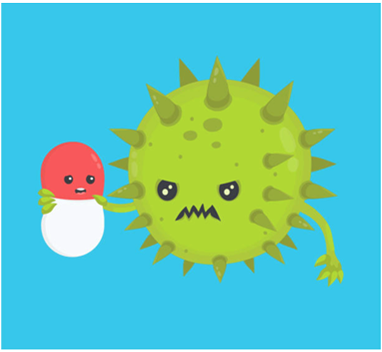 VERO:
QUANDO NON SI HA LA POSSIBILITA’ DI INDIVIDUARE IL MICRORGANISMO RESPONSABILE DELL’INFEZIONE E I SINTOMI MANIFESTATI NON NECESSITANO DI UN INTERVENTO FARMACOLOGICO URGENTE A VOLTE I MEDICI ATTENDONO UN PO’ POICHE’ NEI PRIMISSIMI GIORNI LA MAGGIOR PARTE DELLE INFEZIONI VIRALI (CIOÈ QUELLE IN CUI L’ANTIBIOTICO NON SERVE) SONO SPESSO INDISTINGUIBILI DALLE INFEZIONI BATTERICHE (DOVE INVECE L’ANTIBIOTICO SERVE).
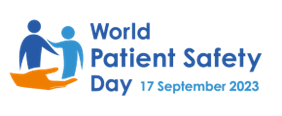 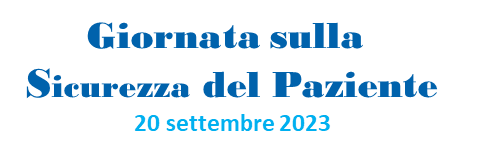 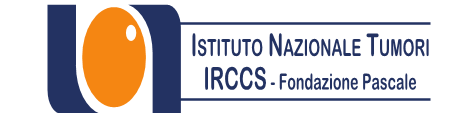 SE CI SI SENTE MEGLIO SI PUO’ SOSPENDERE LA TERAPIA ANTIBIOTICA PRIMA DEL TERMINE STABILITO DAL MEDICoVero o falso
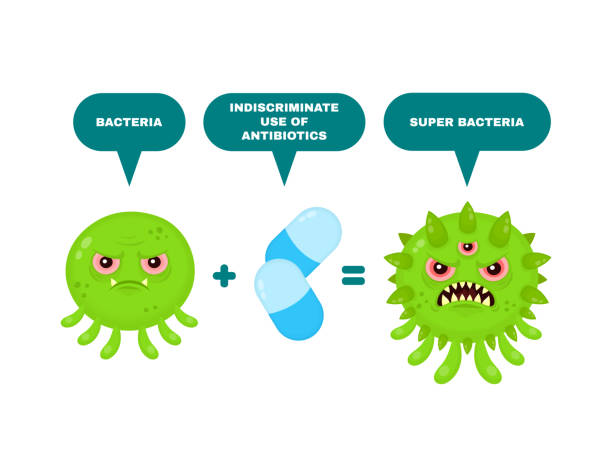 Falso:
LA TERAPIA ANTIBIOTICA NON VA MAI SOSPESA PRIMA DEL TERMINE STABILITO, SALVO DIVERSA INDICAZIONE MEDICA OPPURE SE SI PRESENTANO MANIFESTAZIONI O SINTOMI COME AD ESEMPIO PRURITO, ERUZIONI CUTANEE, DIFFICOLTA’ RESPIRATORIE, DIARREA , MA LA DECISIONE DI SOSPENDERE SEGUE SEMPRE                                         LA VALUTAZIONE DEL MEDICO
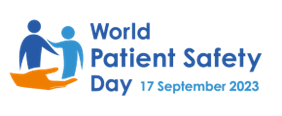 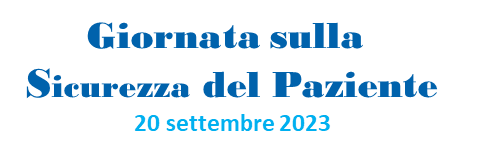 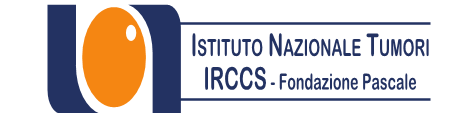 GLI ANTIBIOTICI VANNO CONSERVATI sempre con curavero o falso
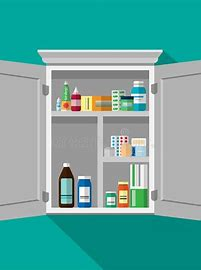 VERO:
LA CORRETTA CONSERVAZIONE E’ MOLTO IMPORTANTE, GLI ANTIBIOTICI (COME TUTTI GLI ALTRI MEDICINALI) DEVONO ESSERE TENUTI IN UN LUOGO FRESCO E ASCIUTTO E LONTANO                                        DALLA PORTATA DEI BAMBINI
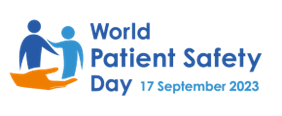 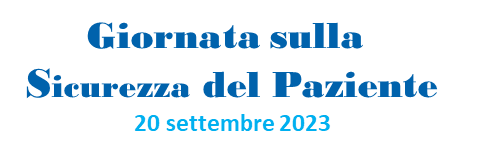 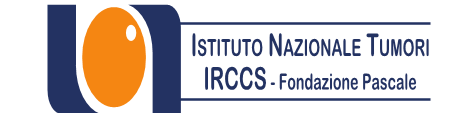 SI POSSONO ASSUMERE GLI ANTIBIOTICI CHE ci SONO AVANZATI PER LA CURA DI UN’INFEZIONE PRECEDENTEVero o falso
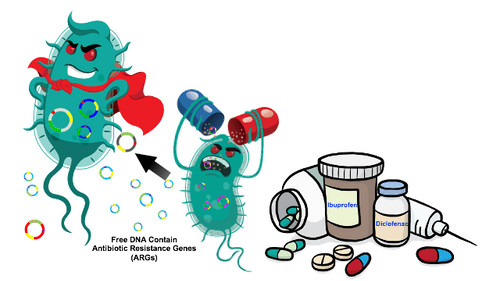 Falso:
NEL CASO SI DISPONGA DI ANTIBIOTICI CHE CI SONO AVANZATI LA RACCOMANDAZIONE È DI                NON INIZIARE MAI UNA TERAPIA “FAI-DA-TE”’, COME SPESSO PUO’ ESSERE TENTATO DI FARE CHI SOFFRE DI INFEZIONI RICORRENTI GIÀ NOTE                              COME (CISTITI, FARINGITI, OTITI).
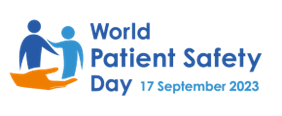 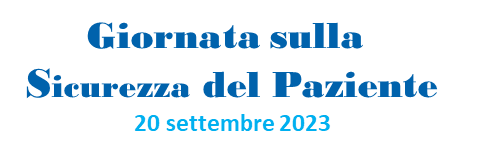 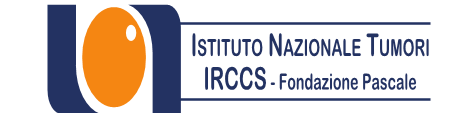 GLI ANTIBIOTICI VANNO ASSUNTI SOLO SU PRESCRIZIONE DEL MEDICOVero o falso
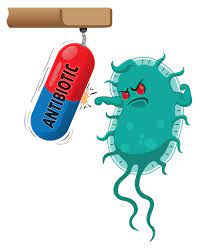 Vero:
L’IMPIEGO DEGLI ANTIBIOTICI E IN GENERALE DI TUTTI FARMACI SENZA UNA PRESCRIZIONE MEDICA PUÒ COSTITUIRE UN RISCHIO IMPORTANTE PER LA SALUTE SIA PER IL MANCATO EFFETTO TERAPEUTICO SIA PER GLI EFFETTI COLLATERALI DI UN USO SBAGLIATO.
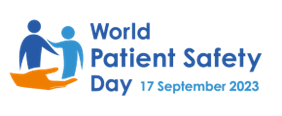 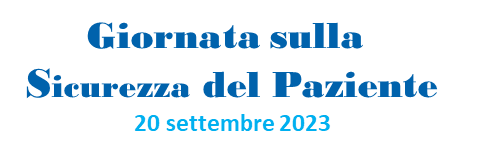 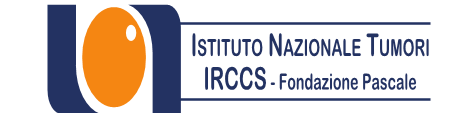 E’ CONSIGLIATO CONSUMARE ALCUNI CIBI PIU’ DI ALTRI DURANTE LATERAPIA CON ANTIBIOTICIVero o falso
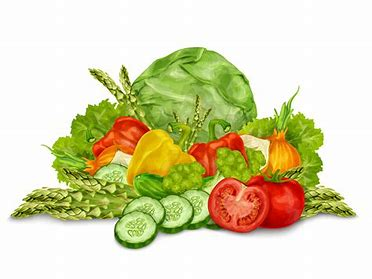 VERO:
E’ IMPORTANTE CONSUMARE CIBI RICCHI DI FIBRE SOLUBILI, TRA CUI LA VERDURA,  GLI ORTAGGI,  I LEGUMI E I  CEREALI INTEGRALI, CHE APPORTANO ELEMENTI CHE NUTRONO L’ESERCITO DEI BATTERI COSIDDETTI BUONI, CHE VIVONO NEL NOSTRO INTESTINO (MICROBIOTA INTESTINALE) E CHE SONO MOLTO PREZIOSI PER LA NOSTRA SALUTE
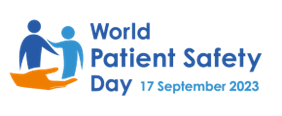 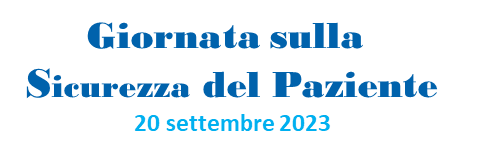 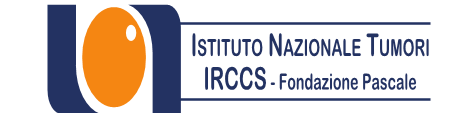 EVITARE UN UTILIZZO ECCESSIVO DI LATTE E DERIVATI DURANTE LA TERAPIA CON ALCUNI ANTIBIOTICIVero o falso
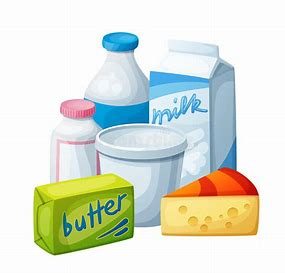 Vero:
PER ALCUNI TIPI DI ANTIBIOTICI PUÒ VERIFICARSI UNA INTERFERENZA CON CERTI  ALIMENTI. ANTIBIOTICI COME LE TETRACICLINE O I FLUOROCHINOLONI  PER ESEMPIO ANDREBBERO ASSUNTI ALMENO DUE ORE PRIMA DEI PASTI, SPECIE SE SI BEVE LATTE O SI MANGIANO LATTICINI (YOGURT E FORMAGGI) PERCHE’
        IL CALCIO CONTENUTO IN ESSI SI LEGA ALLE MOLECOLE DEGLI ANTIBIOTICI E Ne  PUO’ IMPEDIRE L’ASSORBIMENTO RENDENDO LA CURA INEFFICACE
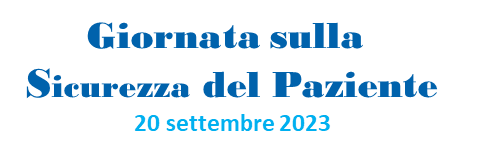 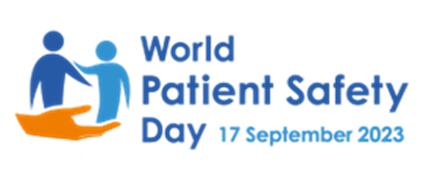 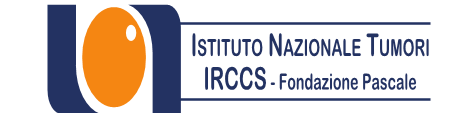 GLI ANTIBIOTICI POSSONO ESSERE ASSUNTI contemporaneamente A QUALSIASI ALTRO MEDICINALEVero o falso
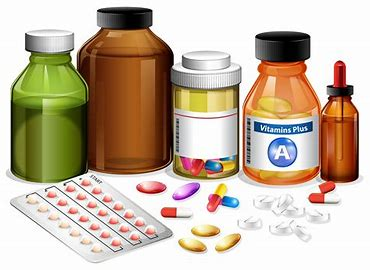 FALSO:
MOLTI ANTIBIOTICI VANNO ASSUNTI LONTANO DA ALTRI FARMACI, PERCHE’ IN ALCUNI CASI LA LORO SOMMINISTRAZIONE SIMULTANEA PUO’ RENDERE INEFFICACE LA RISPOSTA ATTESA DELL’ANTIBIOTICO, IN ALTRI CASI PUO’ PORTARE INVECE AD UNA INTERAZIONE CON EFFETTI INDESIDERATI ANCHE GRAVI. BISOGNA ATTENERSI ALLA PRESCRIZIONE DEL MEDICO,                      RISPETTANDO ATTENTAMENTE LE REGOLE.
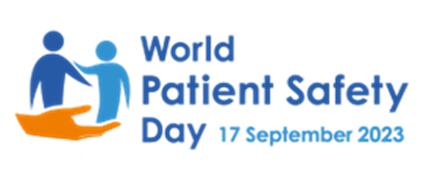 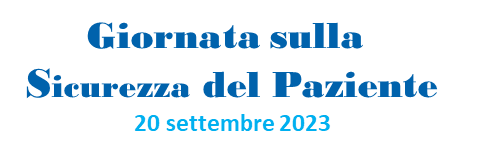 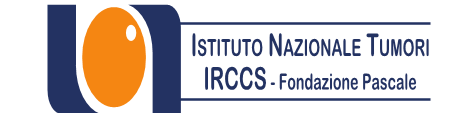 SI POSSONO TRANQUILLAMENTE BERE ALCOLICI DURANTE LA TERAPIA CON ANTIBIOTICIVero o falso
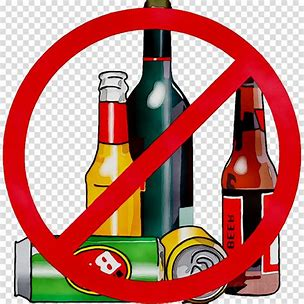 FALSO:
ALCOOL E ANTIBIOTICI (IN PARTICOLARE PER LE CEFALOSPORINE) PORTANO AD UN AUMENTO DEI TIPICI MALESSERI ASSOCIATI A UNA SBORNIA, COME ARROSSAMENTO DELLA CUTE DEL VISO E DEL TORACE, VAMPATE DI CALORE, MAL DI TESTA, VOMITO, IPOTENSIONE, PALPITAZIONI. ANCHE SE NON SI ASSUMONO TERAPIE ANTIBIOTICHE  BISOGNA TENERE BEN A MENTE CHE GLI ALCOLOCI                                              VANNO ASSUNTI SEMPRE CON MODERAZIONE
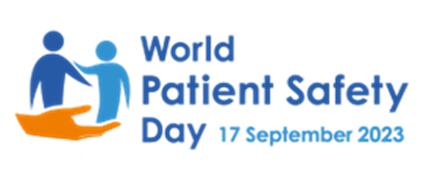 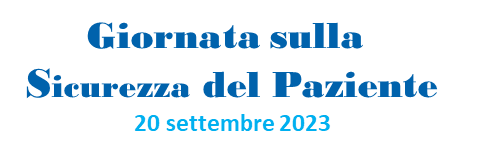 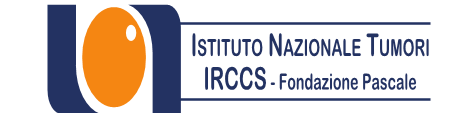 E’ SEMPRE PREFERIBILE ASSUMERE I FERMENTI LATTICI NEL CORSO DI UNA TERAPIA ANTIBIOTICaVero o falso
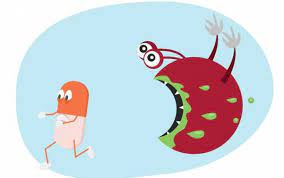 VERO:
E’ SEMPRE BENE AFFIANCARE ALLA CURA ANTIBIOTICA L’ASSUNZIONE DEI FERMENTI LATTICI.
I FERMENTI LATTICI SONO UTILI NEL RIPORTARE L’EQUILIBRIO E NEL DEPURARE L'INTESTINO, IN QUANTO GARANTISCONO IL BENESSERE DELLA                       “FLORA BATTERICA INTESTINALE BUONA
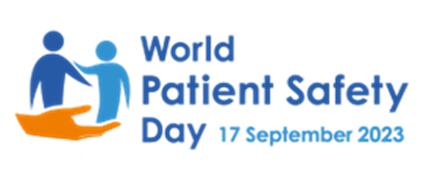 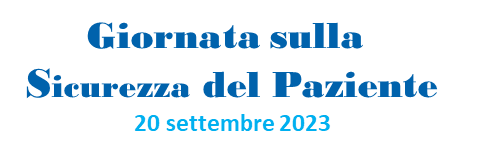 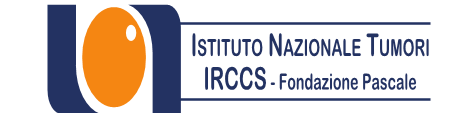 L’ANTIBIOTICO VA SEMPRE PRESO ALLA STESSA oravero o falso
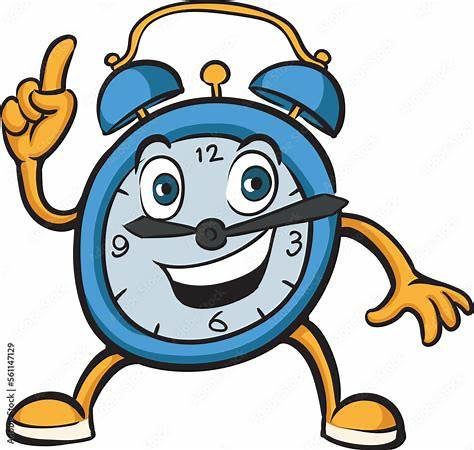 VERO: 
SE NON SI RISPETTANO GLI ORARI E GLI INTERVALLI RACCOMANDATI DAL MEDICO,                                        LA TERAPIA ANTIBIOTICA PERDE EFFICACIA, CIOE’ NON RIESCE A COMBATTERE I BATTERI RESPONSABILI DELL’INFEZIONE. GLI INTERVALLI DI TEMPO GIUSTI SONO STABILITI SULLA BASE DELLE CARATTERISTICHE DELL’ANTIBIOTICO STESSO
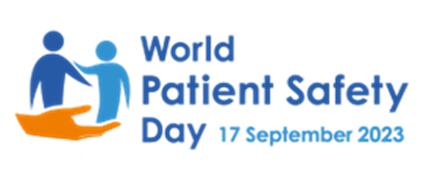 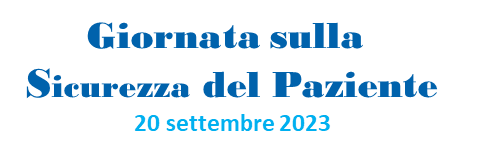 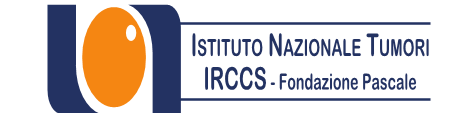 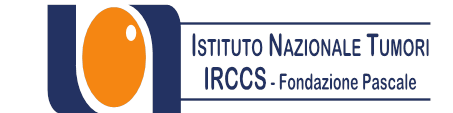 SE SI DIMENTICA DI PRENDERE L’ANTIBIOTICO ALL’ORARIO STABILITO bisogna spostare l'orario successivovero o falso
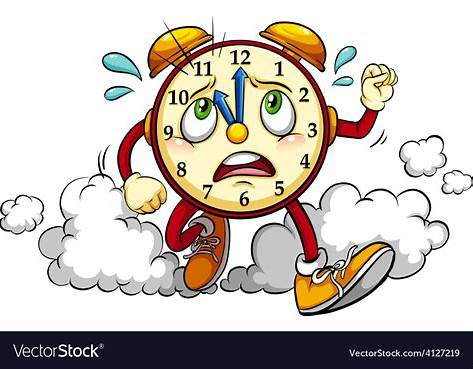 Vero:
FACCIAMO UN ESEMPIO: SE SALTIAMO LA DOSE DI ANTIBIOTICO DELLE ORE 18,00 E LO SI PRENDE ALLE ORE 20,00, LA SUCCESSIVA SOMMINISTRAZIONE DOVRÀ TENERE CONTO SEMPRE DELL’INTERVALLO DI TEMPO EFFICACE CHE, SE DI DODICI ORE, VEDRA’ SPOSTARE L’ASSUNZIONE SUCCESSIVA ALLE ORE 8 E NON ALLE ORE 6 COME SAREBBE DOVUTA ESSERE                                               SE CI FOSSIMO RICORDATI L’ANTIBIOTICO DELLE 18.00”.
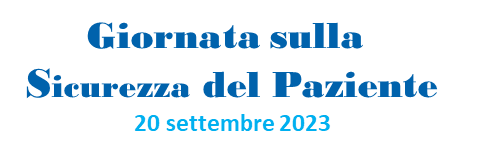 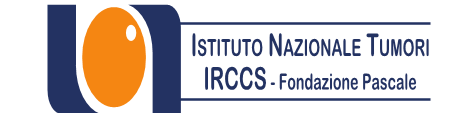 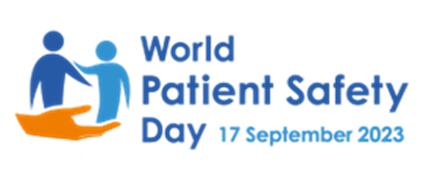